第３回データ運用検討分科会資料
資料4
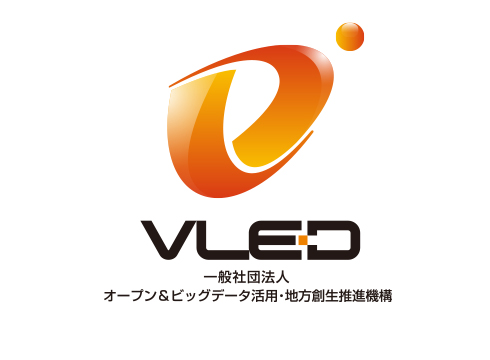 技術委員会での検討
2017.01.20
第２回技術委員会開催概要
開催日時
2017年1月12日（木）10:00-12:00
議題
今年度の技術委員会の活動方針
昨年度作成したドキュメントの精査状況報告
政府や地方公共団体によるAPI提供に関する検討（しずみちinfo.を例として）
意見交換
2
技術委員会での議論のポイント（1/2）
対象とするAPI
今日最も利用されているWeb APIとする
Web API: HTTPプロトコル上でデータを交換するためのAPI
アプリケーションからのデータ利用方法
データの取得手段
直接データをダウンロード
REST API
SPARQL
ライブラリ（関数やクラスライブラリ）経由	など
取得するデータの形式
CSV
JSON
XML				など
3
技術委員会での議論のポイント（2/2）
リアルタイムデータの取得方法
取得プロトコル
Polling （直接GETメソッドで取得）
LongPolling
WebSocket				など
利用制限
アクセスキー・アクセストークンによる制限
データ量による制限
アクセス回数による制限
アクセス時間による制限
サーバ運用時の負荷対策
アクセスキー・アクセストークンによる制限
データ量による制限
アクセス回数による制限
アクセス時間による制限
ログの取得
データの更新頻度
APIの利用方法に関する資料
APIの仕様を記したドキュメント
利用例
4
しずみちinfo.が提供するAPIの特徴
出所：
静岡市 オープンデータ提供方式用wiki
http://opendata-api-wiki-dot-shizuokashi-road.appspot.com/
第1回データ運用検討分科会及びAPI勉強会 静岡市資料
http://www.vled.or.jp/committee/utilization/managementreview/documents.php
5
技術委員会で得られた意見
運用ルール・スキームの標準化
アクセスを認める回数（サーバの負荷に関係する）
APIを変更したときの通知方法
エンジニアに提示すべき資料
相互運用性
今後似たようなAPIの提供が見込まれることから相互運用性（inter-operability）を検討しておく必要あり
APIに関する問題には2通りあり
技術的な問題
制度上の問題 - 利用申請や利用手順が面倒、など
6